掌
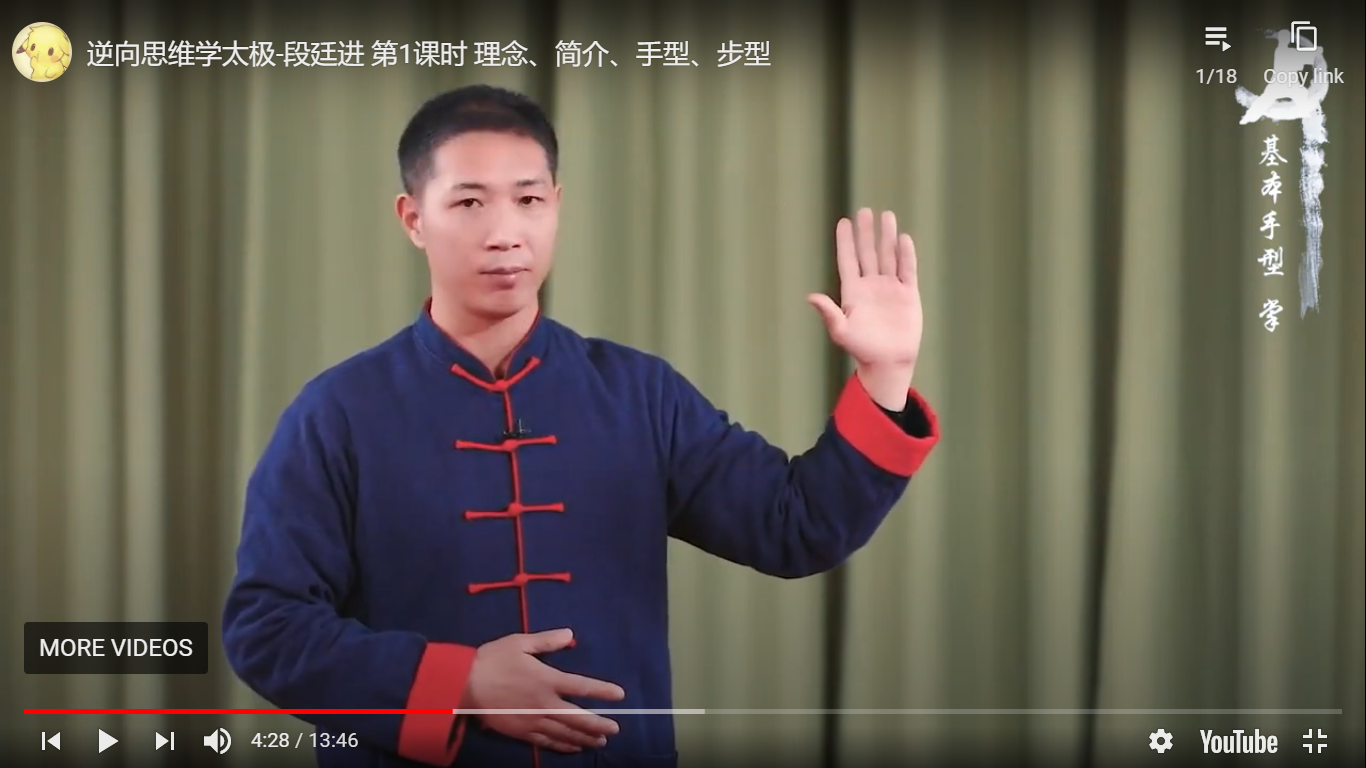 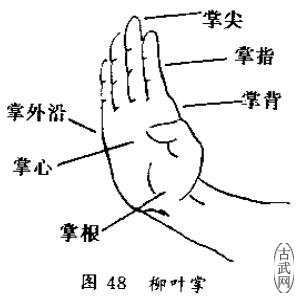 五指自然舒展，掌心微含，虎口呈弧型。掌易微伸，指易微屈，指缝稍离
易犯错误：
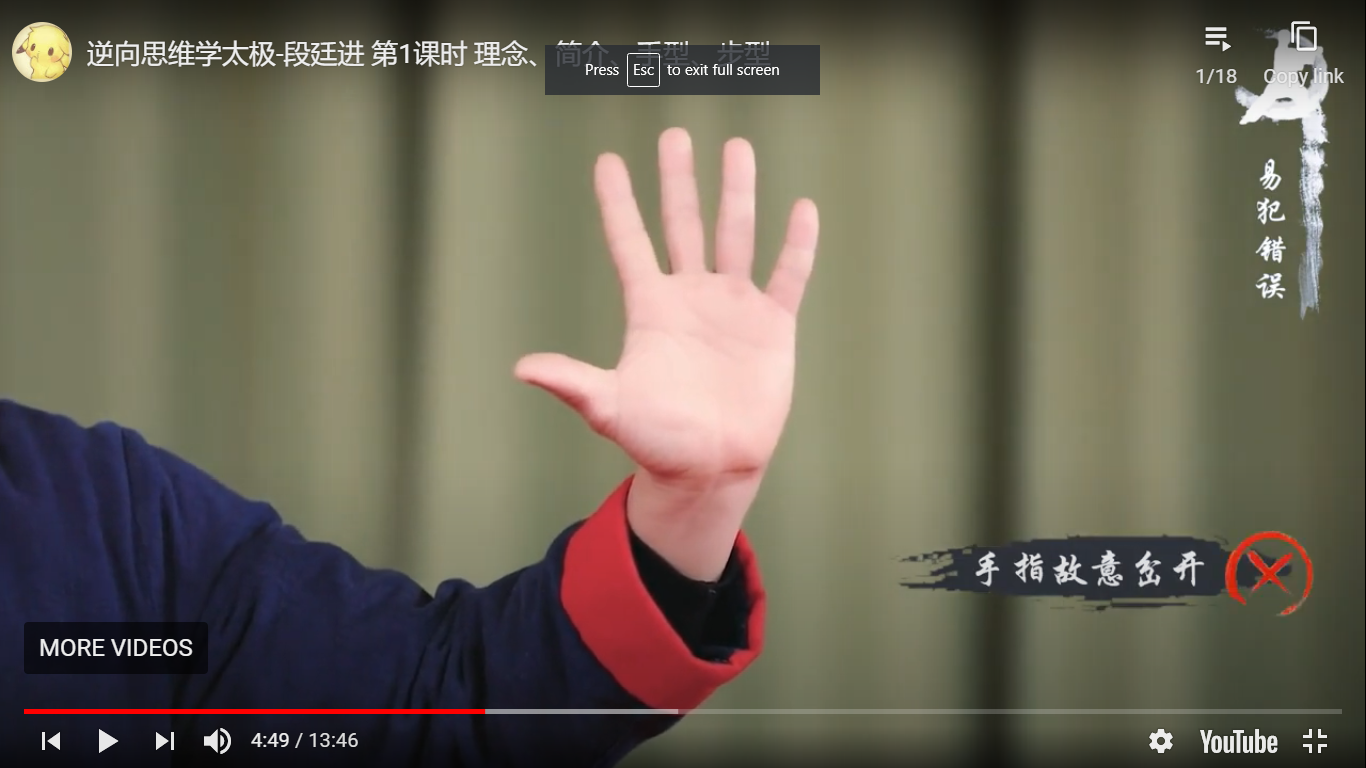 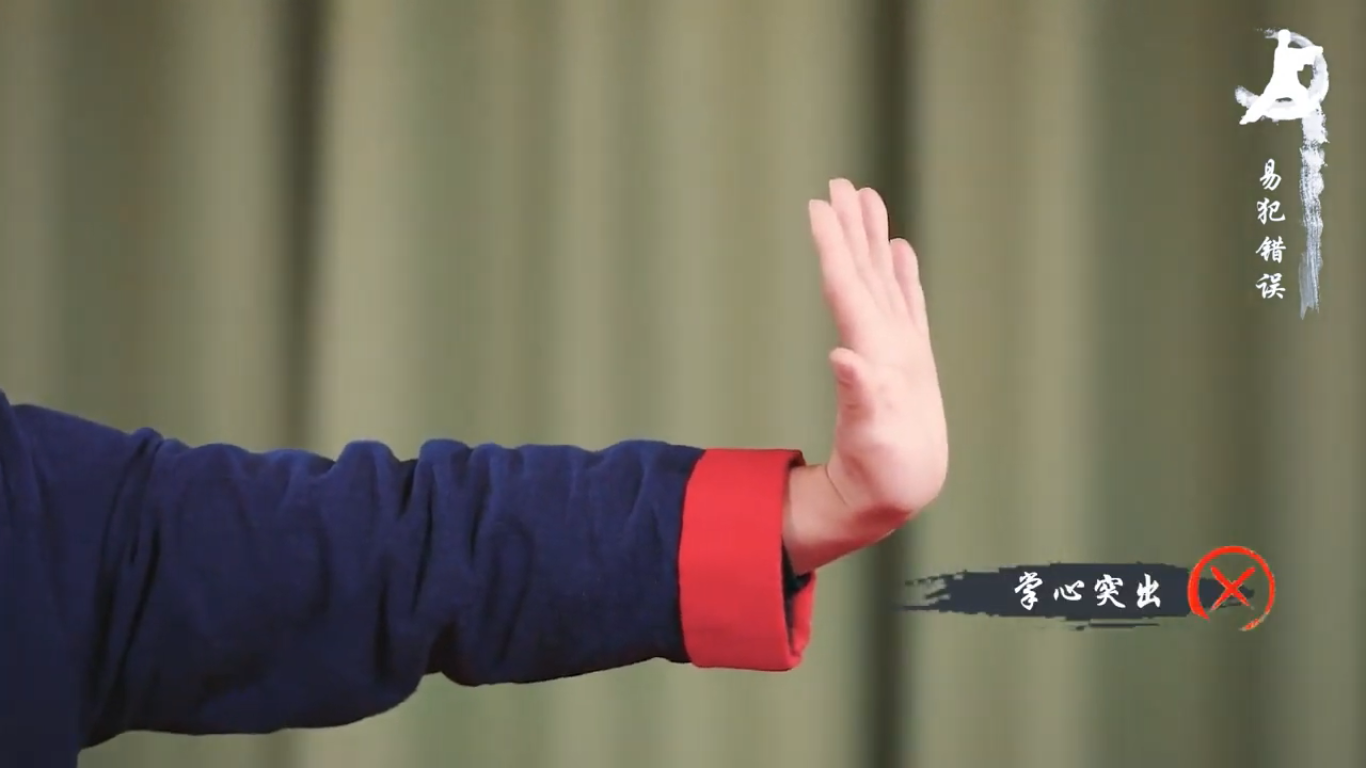 手故意岔开
掌心突出
易犯错误：
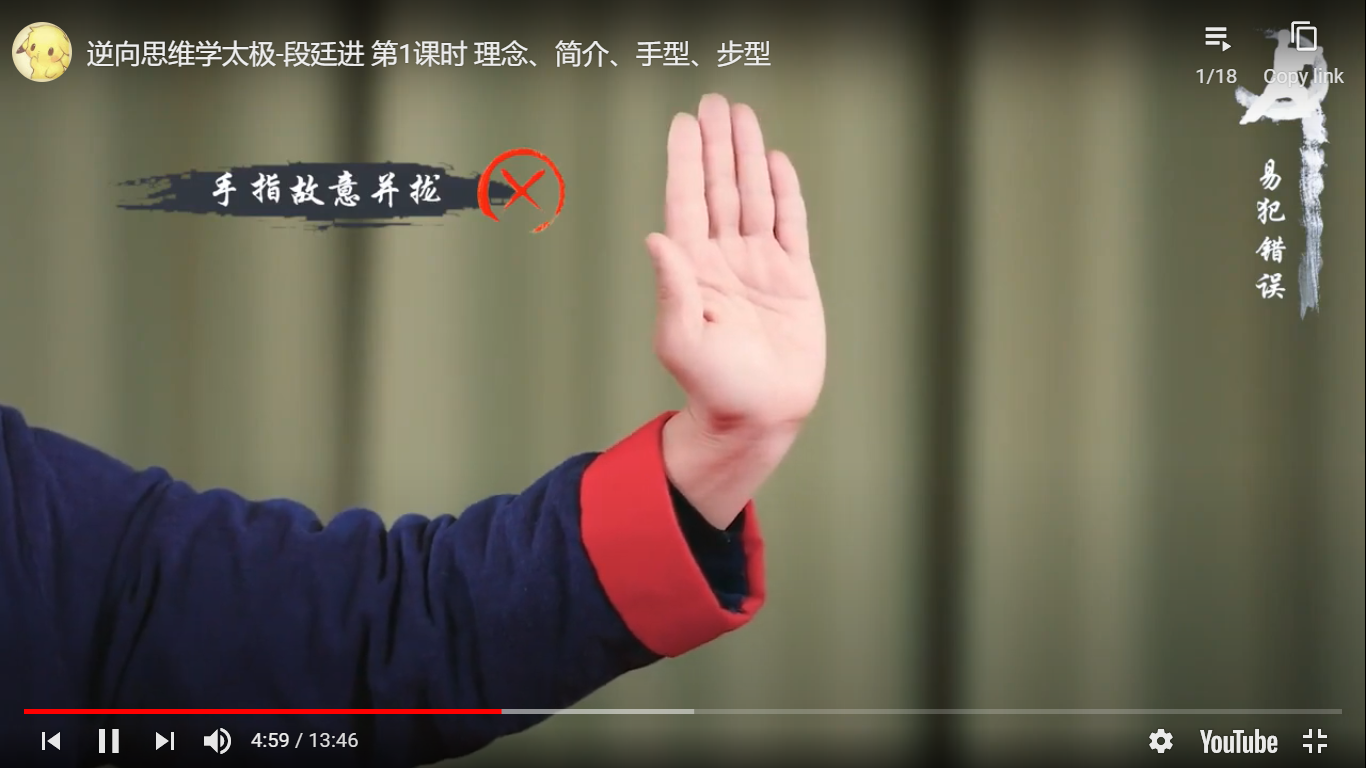 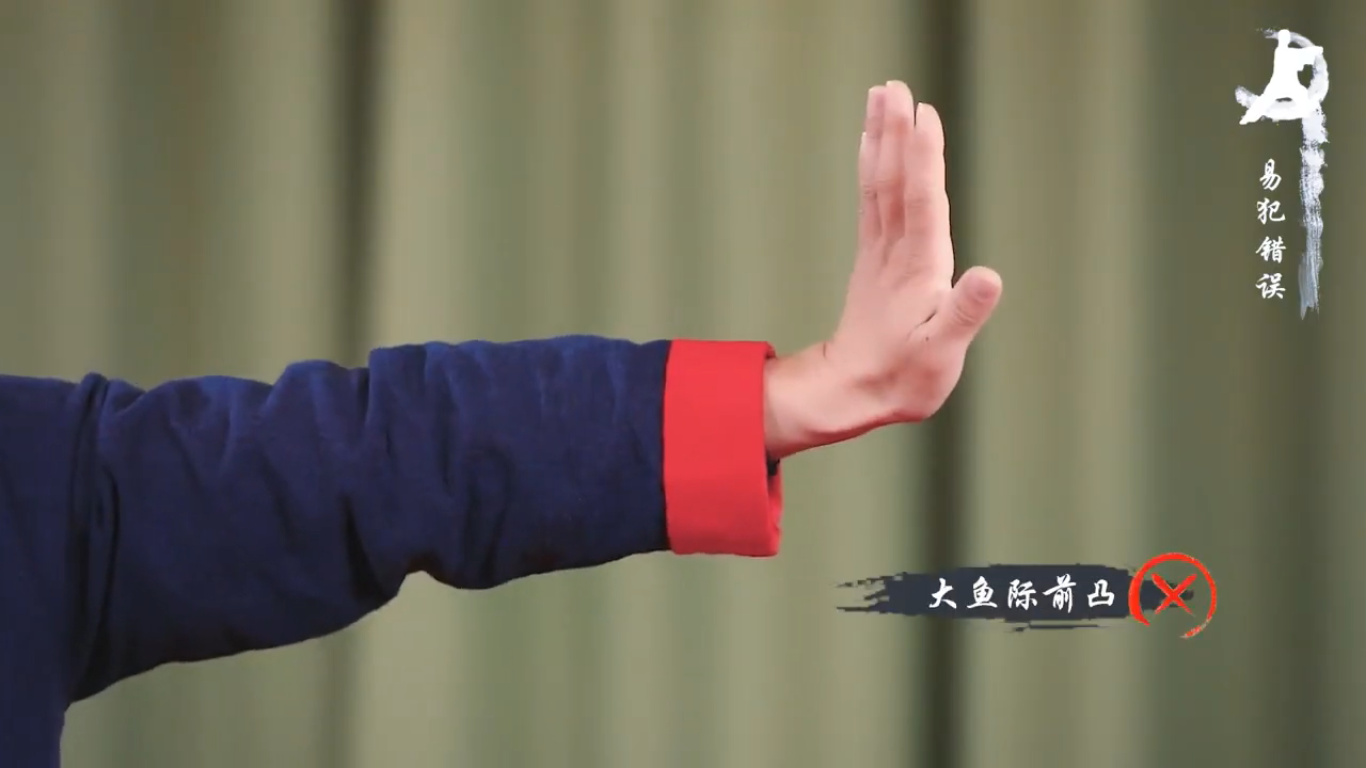 掌外沿突出
手指故意并拢